Pertemuan 8  Blok Diagram peralatan Radio
peralatan studio radio
Blok Diagram
Pertemuan 8
1
LLS
LS
CD CD Player
Audio Mixer
Amplifier
computerr
Blok diagram peralatan Studio
Sistem digital
Mic
CD Recorder 1
2
Pertemuan 8  Blok Diagram peralatan Radio
Fungsi peralatan
Mikrofon  : Merubah getaran suara men-		   jadi menjadi getaran listrik.
3
Pertemuan 8  Blok Diagram peralatan Radio
Fungsi peralatan
Audio mixer  : 	Berfungsi untuk 				mencampur sumber -		 	sumber suara yang 			berasal dari mic dan		 	CD player	 dll	
CD player		:	Sumber suara berupa 			musik dan sound 				efect
Pertemuan 8  Blok Diagram peralatan Radio
4
Pertemuan 8  Blok Diagram peralatan Radio
Fungsi peralatan
CD recorder, untuk merekam/burning program sebagai master program
Komputer, alat untuk merekam suara menggunakan hardisk pada CPU komputer
5
Pertemuan 8  Blok Diagram peralatan Radio
Fungsi peralatan
Amplifier  	: 	alat pengeras getaraan   		listrik sebelum diumpan 		ke loud speaker 					
Loud Speaker :   alat yang merubah 		    getaran listrik 	    menjadi  getaran   	     suara
6
Pertemuan 8  Blok Diagram peralatan Radio
Komputer berfungsi untuk merekam sember suara  dari audio mixer, termasuk hasil rekaman dari reporter dilapangan.
Selain hasil rekaman, reporter juga mencatat fakta/data yang ditemui dilapangan, 
Fakta tadi kemudian ditulis menjadi berita, yang bisa saja dibacakan sendiri atau oleh penyiar.
7
Pertemuan 8  Blok Diagram peralatan Radio
Program radio tadi masih program setengah jadi (belum final), lalu dilakukan editing untuk menyesuaiakan dengan durasi yang tersedia, Durasi termasuk tune dan pembukaan dari penyiar.
8
Pertemuan 8  Blok Diagram peralatan Radio
On air
Program yang telah diedit lalu dikirim keserver komputer dan dapat diakses dari komputer yang ada diruangan on air (ruang siaran)
Pada komputer telah tersusun play list acara siaran untuk siaran harian minimal untuk seminggu dari pagi sampai malam hari
9
Pertemuan 8  Blok Diagram peralatan Radio
Saat ini penyiar radio,siaran hanya sendiri, terutama pada siaran berita.
Jadi seorang penyiar dituntut mampu untuk mengoperasikan peralatan yang ada diruang siaran.
Termasuk audio mixer dan komputer yang ada, sesuai rundown yang ada ditangannya.
10
Pertemuan 8  Blok Diagram peralatan Radio
11
Pertemuan 8  Blok Diagram peralatan Radio
12
Pertemuan 8  Blok Diagram peralatan Radio
13
Pertemuan 8  Blok Diagram peralatan Radio
14
Pertemuan 8  Blok Diagram peralatan Radio
Dynamic Microphone
Dynamic microphone dengan tombol on/off
15
Pertemuan 8  Blok Diagram peralatan Radio
16
Pertemuan 8  Blok Diagram peralatan Radio
Konektor phone jack
17
Pertemuan 8  Blok Diagram peralatan Radio
Condensor microphone
Condensor microphone menggunakan power supply atau batere.
	Untuk jenis mic prof menggunakan power suplly 12—48 volt yang didapat pada audio mixer (phamtom) 
Terdapat swith  untuk polarisasi suara
18
Pertemuan 8  Blok Diagram peralatan Radio
19
Pertemuan 8  Blok Diagram peralatan Radio
Konektor  jack
				
                                                     
       female
                                                      
                                           male
20
Pertemuan 8  Blok Diagram peralatan Radio
Ada swith  untuk polarisasi suara
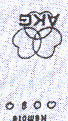 21
Pertemuan 8  Blok Diagram peralatan Radio
Polarisasi ini mic dapat menerima suara dari semua arah
22
Pertemuan 8  Blok Diagram peralatan Radio
Polarisasi ini mic hanya dapat menerima suara dari dua arah
23
Pertemuan 8  Blok Diagram peralatan Radio
Polarisasi ini mic hanya dapat menerima suara dari arah depan dengan jarak dekat
24
Pertemuan 8  Blok Diagram peralatan Radio
Polarisasi ini mic hanya dapat menerima suara dari arah depan dengan jarak sedang atay shot gun
25
Pertemuan 8  Blok Diagram peralatan Radio
Polarisasi ini mic hanya dapat menerima suara dari arah depan dengan jarak lebih jauh, gun mic
26
Pertemuan 8  Blok Diagram peralatan Radio
Untuk  peralatan studio yang lain seperti headphone, loudspeaker, komputer, stand mic yang tidak digambarkan disini, tentu anda semua sudah mengetahuinya.
Demikian pula dengan fungsi-fungsi dari peralatan tersebut
Diskusikan dengan teman-teman anda
27
Pertemuan 8  Blok Diagram peralatan Radio
Selesai
28